Riferimenti di assistenza
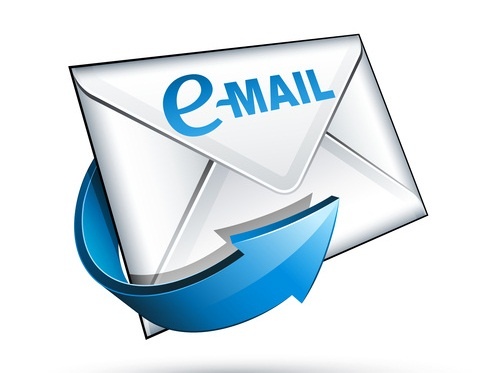 HELPFP@CSI.IT

Inserire nell’oggetto della mail:
BANDO OVER 58 – COMUNE DI XXXX -  GRUPPO/CODICE OPERATORE DEL COMUNE (esempio A 398)
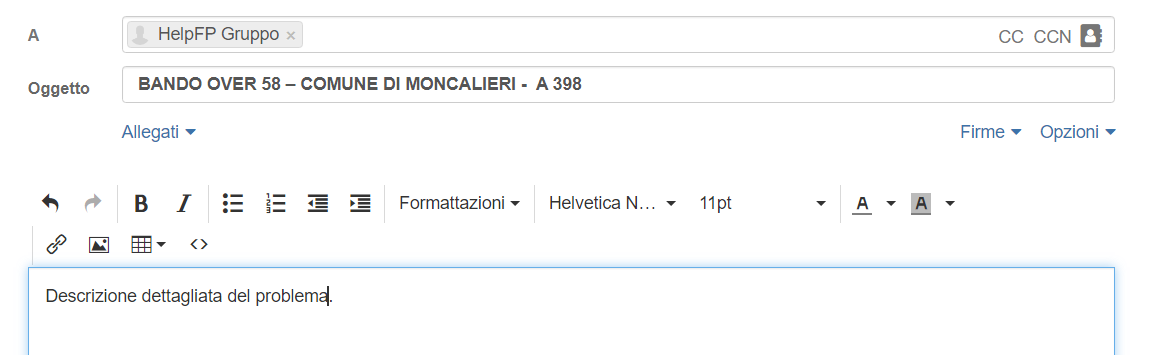 Se possibile è meglio allegare alla mail le videate della procedura, oppure indicazione di dati oppure altro che faccia comprendere all'Assistenza, il più rapidamente possibile e senza necessità di ricontattare il Comune, quale é il problema.